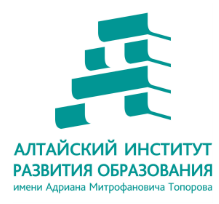 Консультация со школами-участниками федеральной диагностической работы по итогам проведения диагностических работ по естественно-научной грамотности
Шорина анна Александровна – доцент кафедры ЕНО
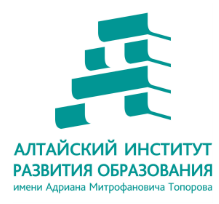 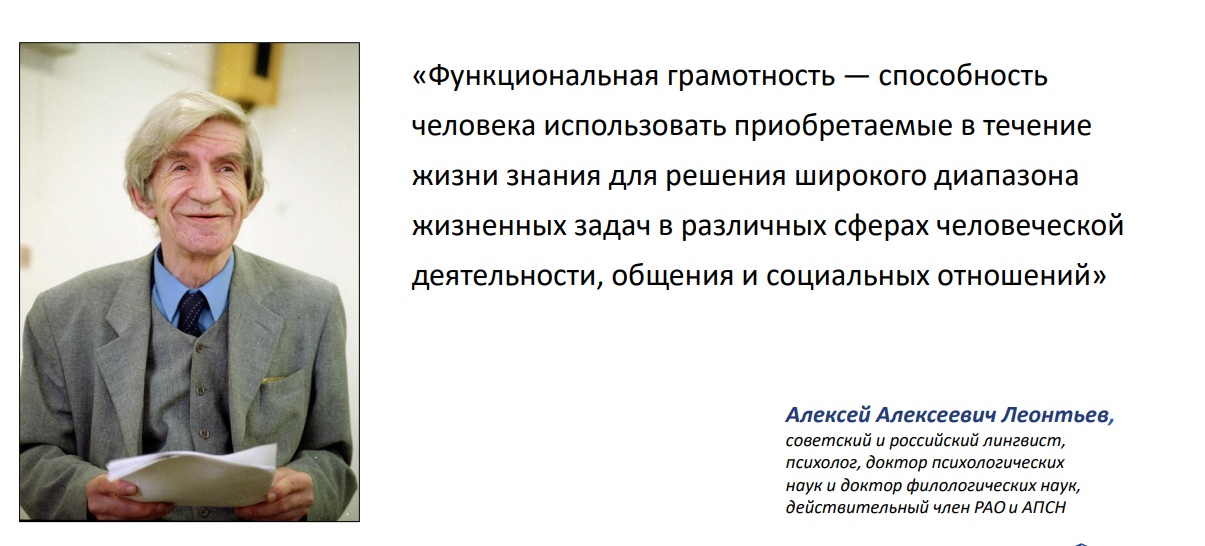 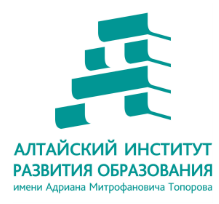 Зафиксируйте своё понимание сущности понятия «естественно-научная грамотность», продолжив предложение: 
«Естественно-научная грамотность – это…»
Запишите, в каких компетенциях проявляется у ученика, на Ваш взгляд, естественно-научная грамотность (ЕНГ)?
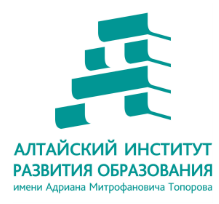 ЕНГ – это способность человека занимать активную гражданскую позицию по вопросам, связанным с применением естественно-научных знаний и его готовность интересоваться естественно-научными идеями. 

Естественно-научнограмотный человек стремиться участвовать в  аргументированном обсуждении проблем, относящихся к естественным наукам и технологиям, что требует от него следующих компетенций:
- научно объяснять явления;
- демонстрировать понимание основных особенностей естественно-научного исследования;
- интерпретировать данные и использовать научные доказательства для получения выводов.
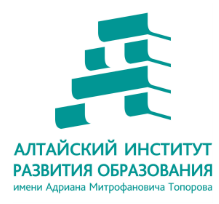 Результаты российских школьников в международных исследованиях качества образования
В цикле исследования PISA-2018 среди 79 участников Российская Федерация заняла 33 место по естественно-научной грамотности, 30 место по математической грамотности, 31 место по читательской грамотности.
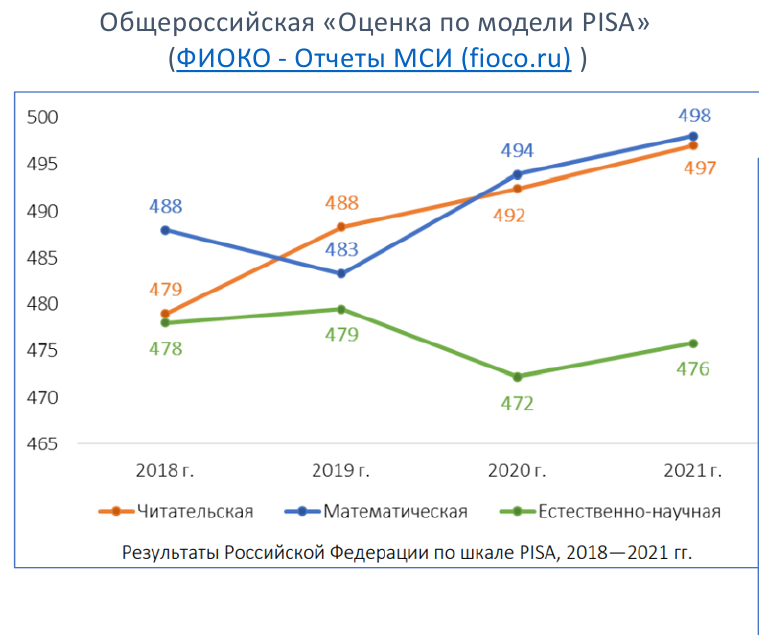 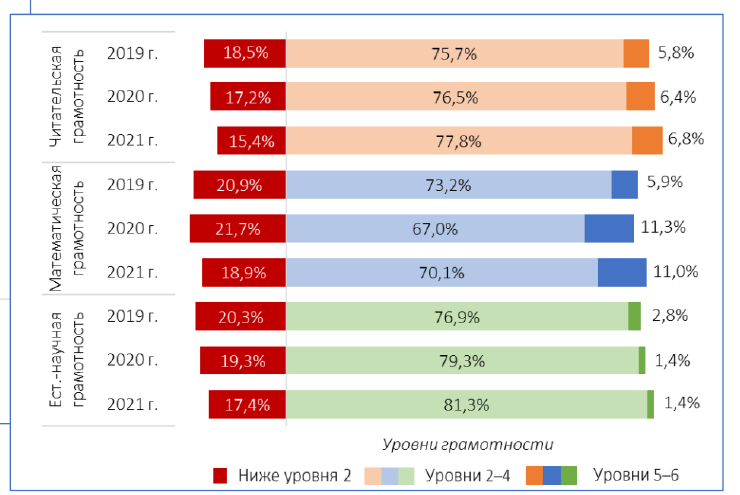 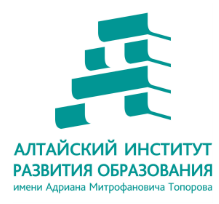 Качественные результаты работ школ PISA 2022 по состоянию на  20.02.22
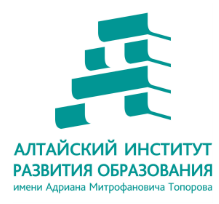 Федеральная диагностическая работа – март 2023
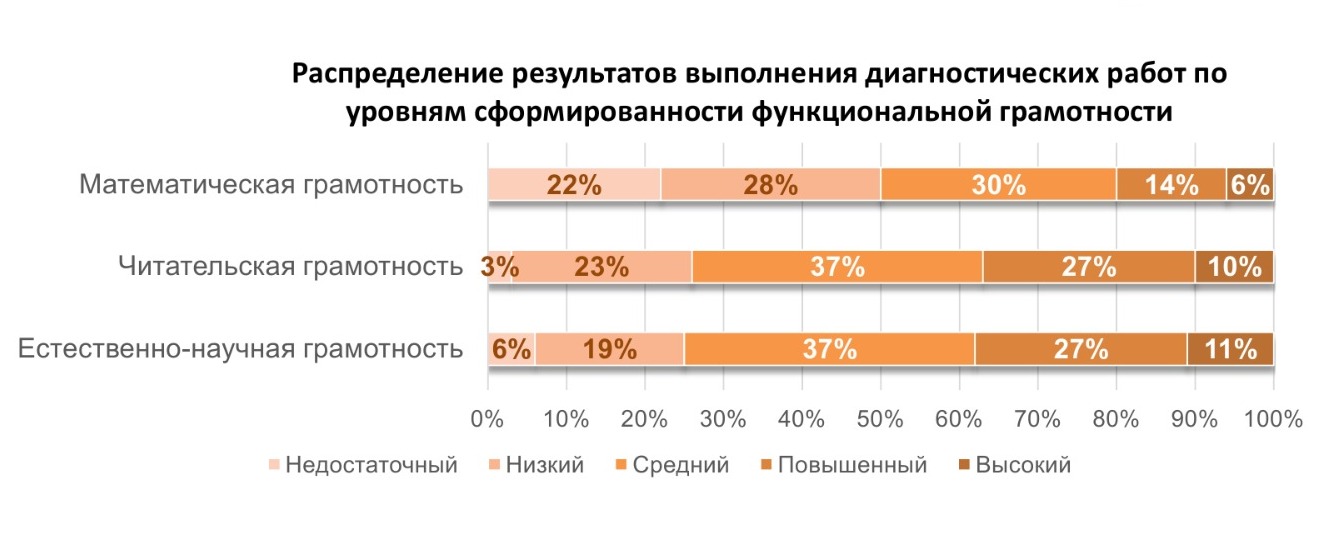 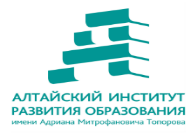 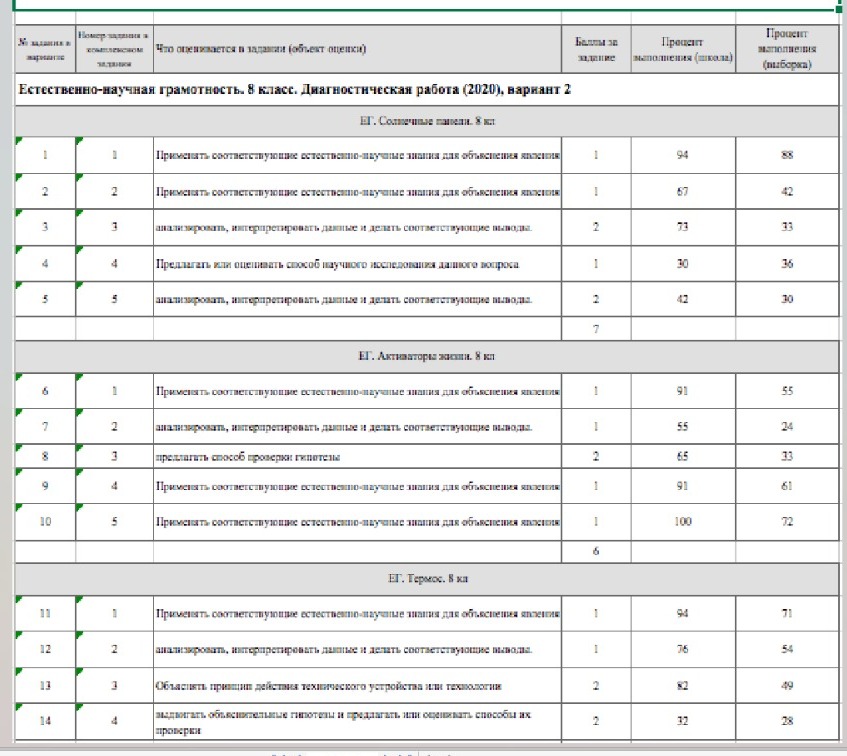 Метапредметные результаты освоения программы ООО по ФГОС ООО
Метапредметные результаты освоения программы по ФГОС СОО (универсальные учебные познавательные действия)
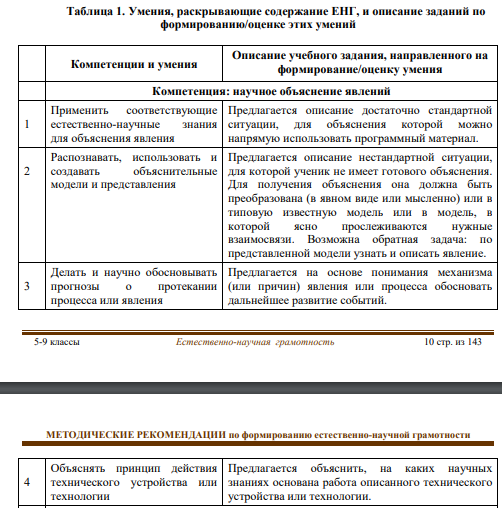 ЕНГ_Методические рекомендации
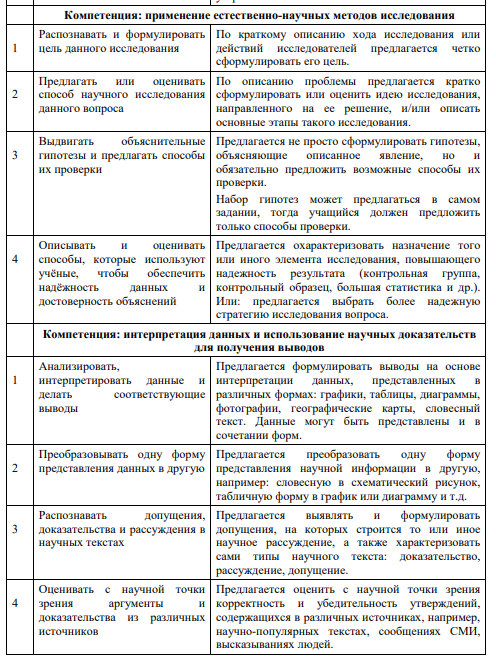 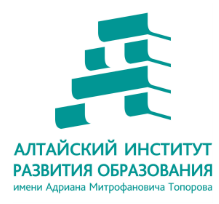 Особенности учебных заданий, направленных на формирование и оценивание ЕНГ
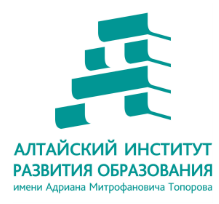 Пример задания «Чем мы дышим»
ЕГ_5_ЧемМыДышим_текст
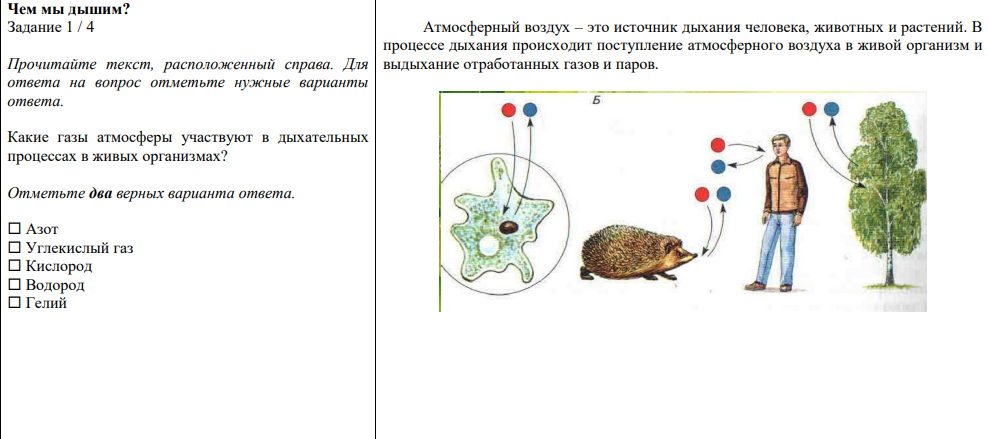 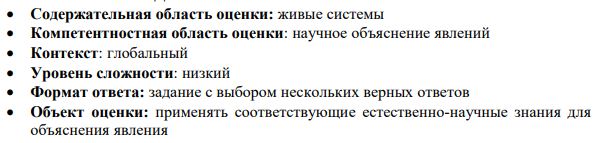 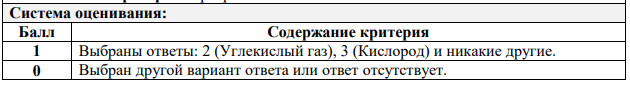 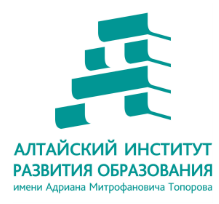 Особенности заданий по ЕНГ, по сравнению с традиционными заданиями
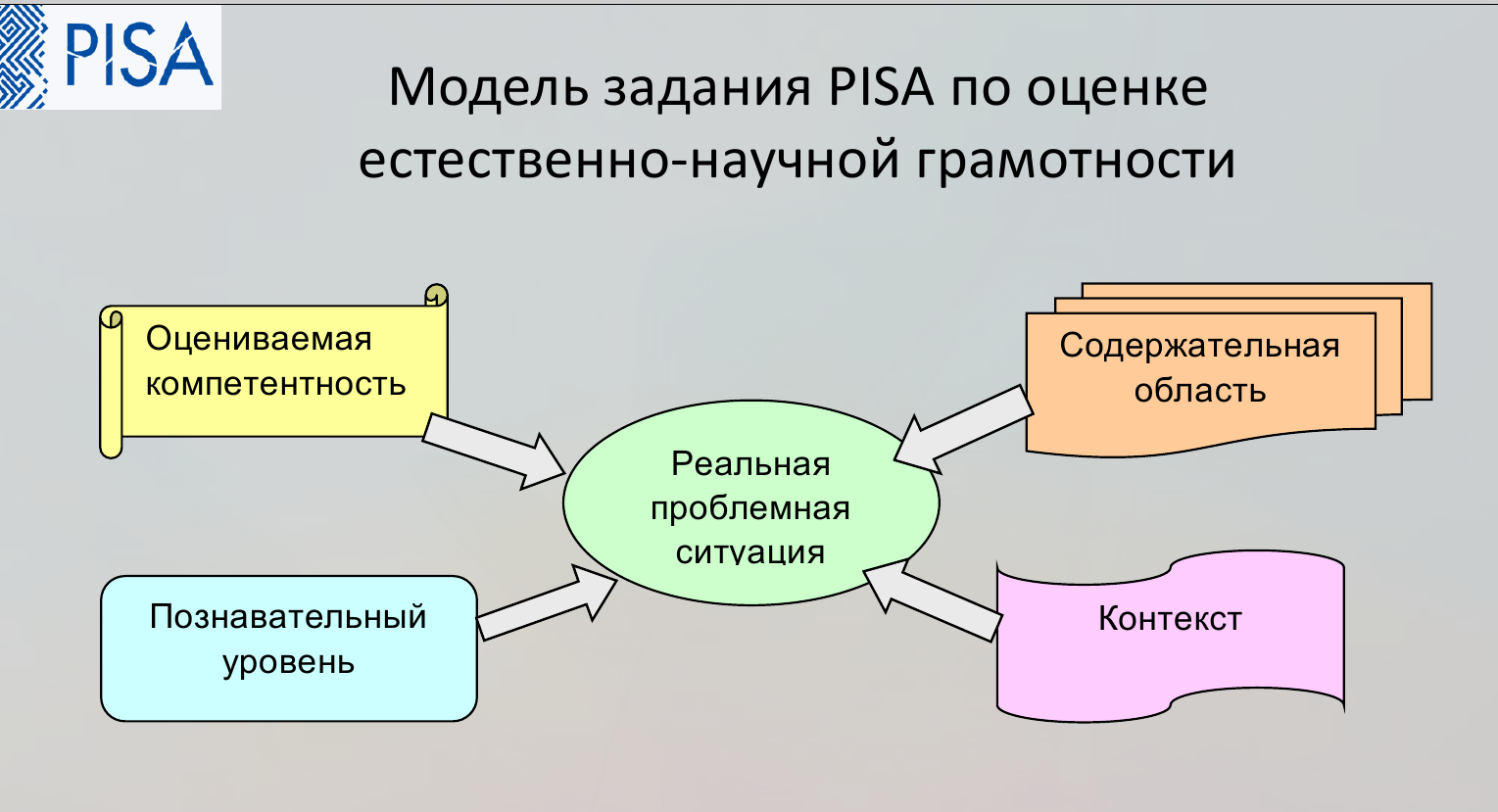 Чем отличаются задания по ЕНГ от традиционно используемых в школе?
ВКЛЮЧАЕТ: 
- контекст (описание реальной ситуации в проблемном ключе). Это тематическая область, к которой относится описанная в задании проблемная ситуация (например, «процессы и явления в живой природе», «техника и технологии в быту», «опасности и риски» и др.).
- вопросы-задания, связанные с этой ситуацией
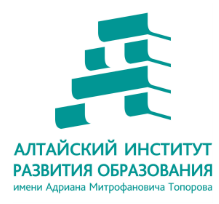 Особенности заданий по ЕНГ, по сравнению с традиционными заданиями
- Содержание задания охватывает внепредметную область, но решается с помощью предметного знания, чаще посредством познавательных УУД.
- Требуется перевод от «обыденного» языка на язык предметной области.
- Используются разные форматы представления информации (таблицы, карты, графики, текст и др.).
- Традиционные академические задания строятся по принципу «от способа к задаче», задания на формирование ЕНГ – «от задачи к способу».
- Задания имеют проблемный характер, основывающийся на реальных ситуациях.
Задание по ЕНГ имеет комплексную структуру: текст, описывающий жизненную проблемную ситуацию, вопросы-задания к тексту, каждый вопрос-задание, направлено на формирование/оценивание  какого-либо познавательного действия, составляющего формируемую/оцениваемую  КОМПЕТЕНЦИЮ. 
- Исключают работу по алгоритму.
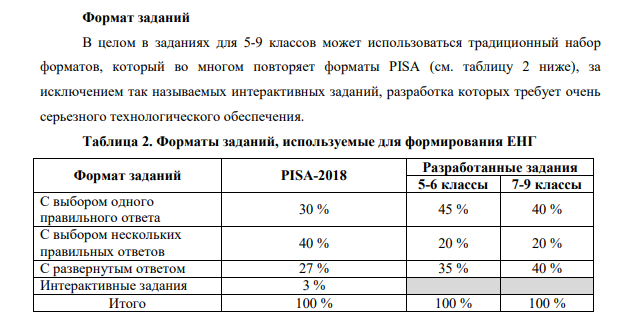 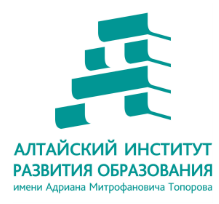 Использование заданий из открытых банков на уроке и во внеурочной деятельности для оценки и формирования ЕНГ
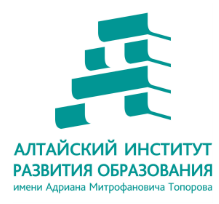 Банки заданий
Сетевой комплекс информационного взаимодействия субъектов Российской Федерации в проекте «Мониторинг формирования функциональной грамотности учащихся» (ИСРО РАО) 5- 9 класс 
Открытый банк заданий для оценки естественнонаучной грамотности (VII-IX классы) (ФИПИ) по 200 заданий 7, 8 кл., 300 заданий – 9 кл. 
ЭЛЕКТРОННЫЙ БАНК ЗАДАНИЙ ДЛЯ ОЦЕНКИ ФУНКЦИОНАЛЬНОЙ ГРАМОТНОСТИ (РЭШ)
Функциональная грамотность. Просвещение.
Открытые онлайн-задания исследования PISA (естествознание 5 шт.) 
Онлайн-задания по естествознанию
МИГРАЦИЯ ПТИЦ
БЕГ В ЖАРКУЮ ПОГОДУ
ИССЛЕДОВАНИЕ СКЛОНОВ ДОЛИНЫ
МЕТЕОРОИДЫ И КРАТЕРЫ
РАЦИОНАЛЬНОЕ РАЗВЕДЕНИЕ РЫБ
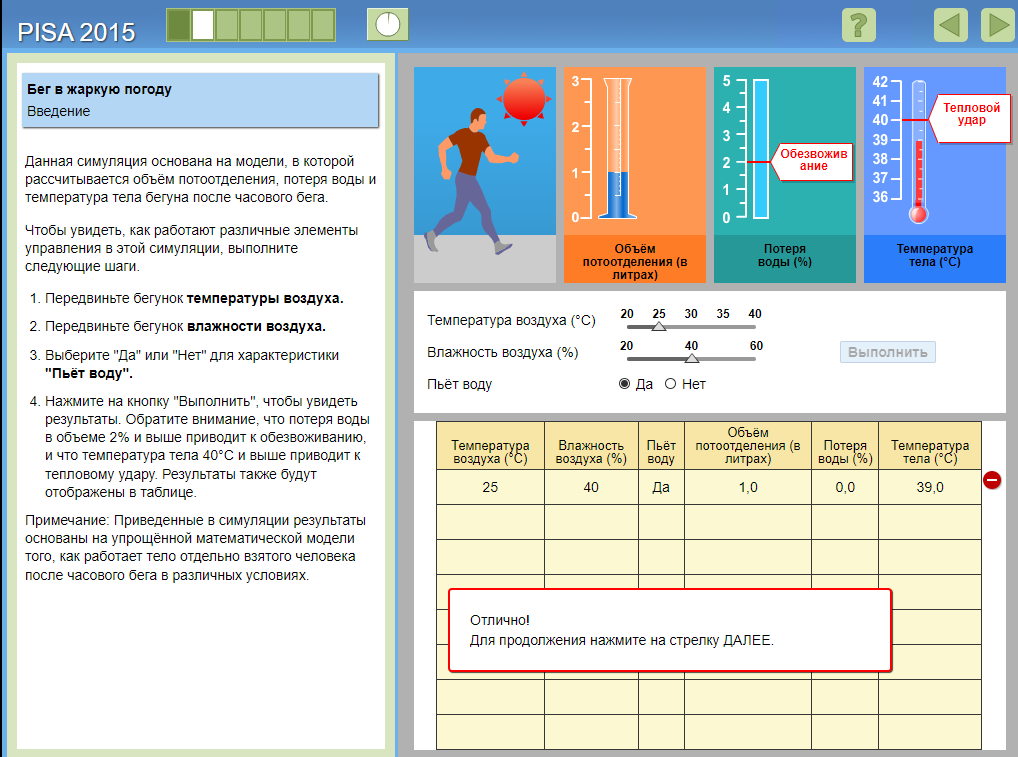 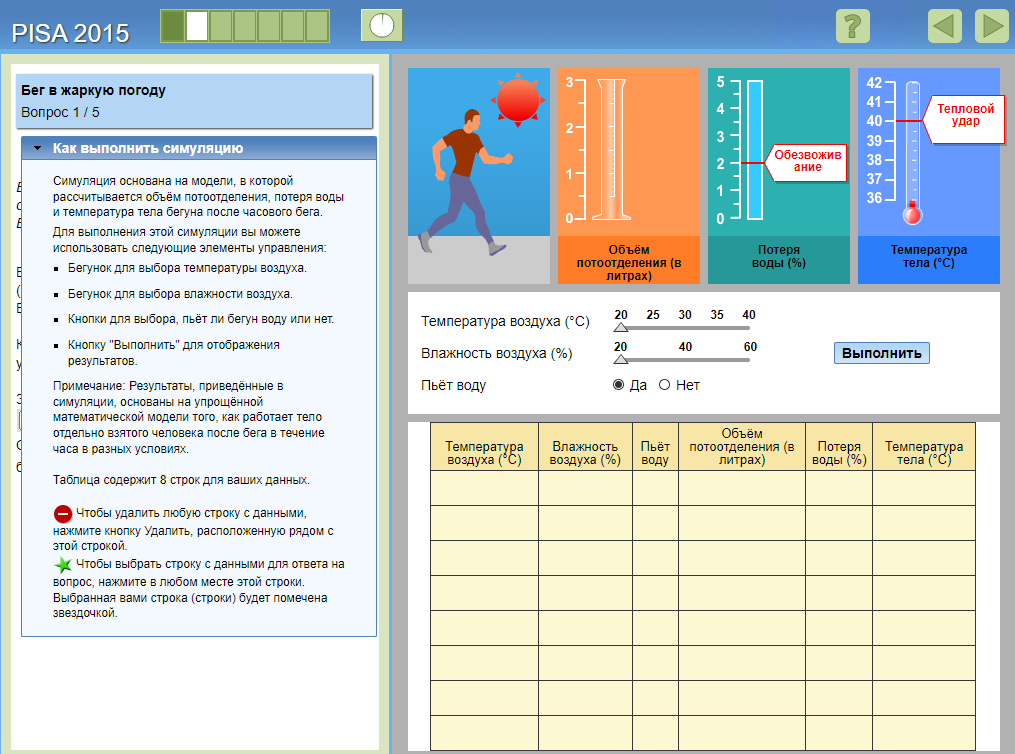 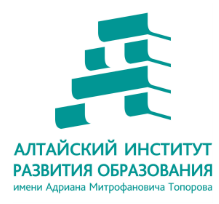 Как использовать задания из открытого банка заданий в учебном процессе
С какой целью это делается?
- с целью диагностики (оценка достижения планируемых результатов, выявление реальных возможностей учащихся);
- с формирующей целью (формирование и развитие умений):
- в процессе освоения конкретных разделов и тем предмета ;
- для достижения образовательных результатов (согласно рабочей программе основного общего образования).
Решаем вместе
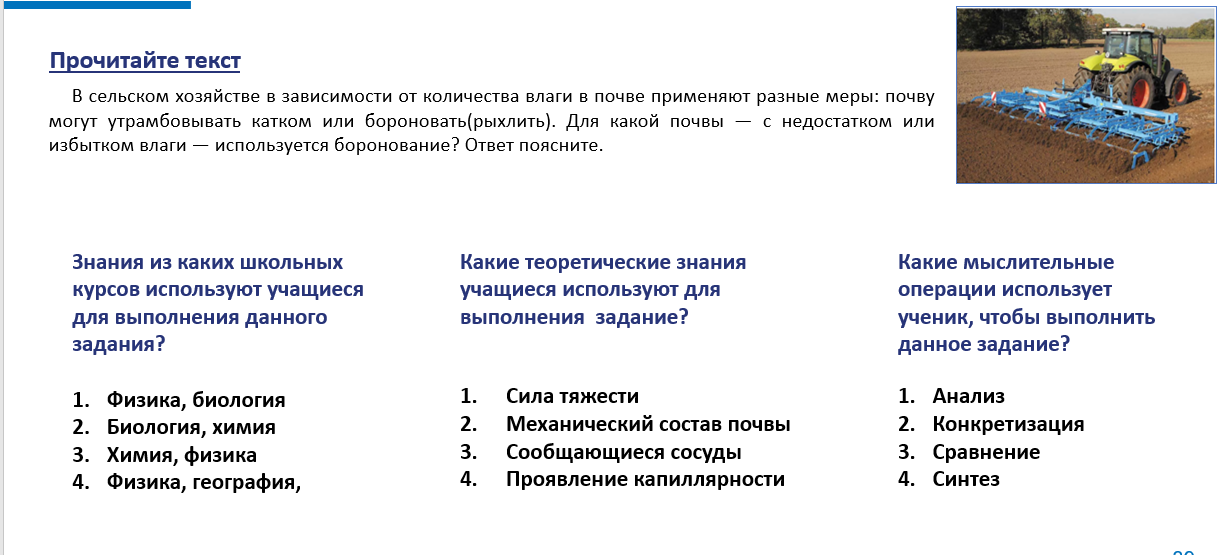 Решаем вместе
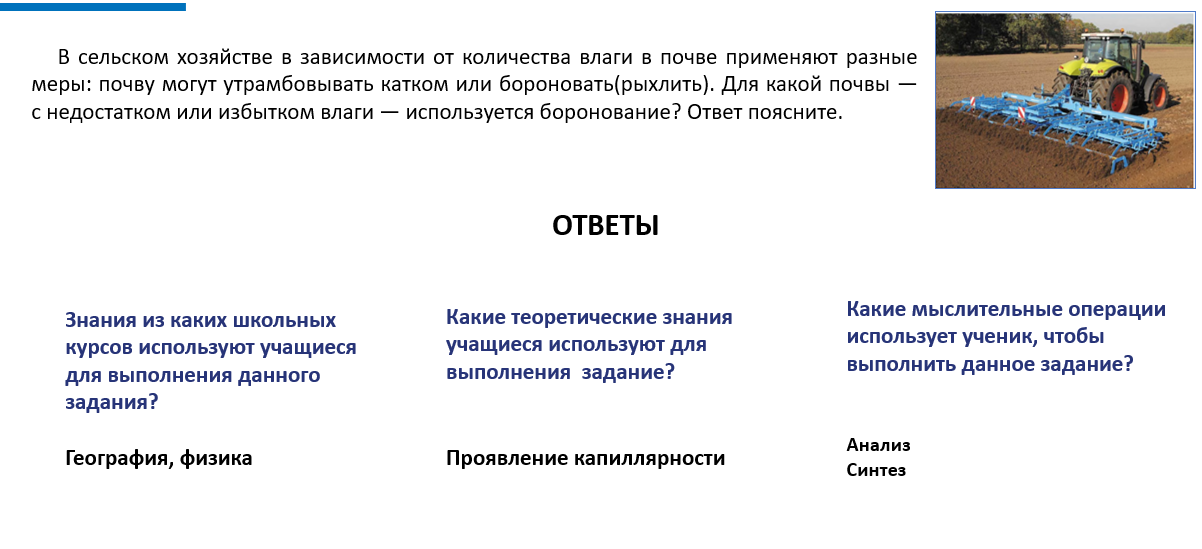 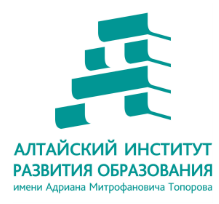 Использование заданий на уроке:
- с формирующей целью (формирование и развитие умений):
для приобретения новых знаний;

- для достижения образовательных результатов (согласно рабочей программе в части метапредметных результатов (БИД) действий основного общего образования, личностных результатов).
Биология.8 класс. Зоология
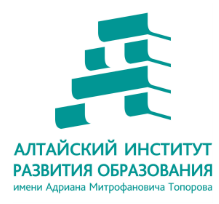 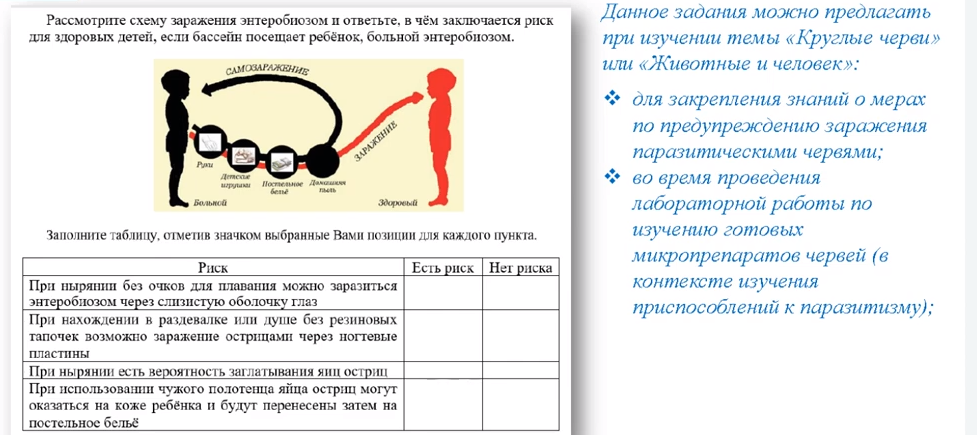 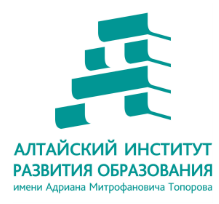 Биология. 8 класс. Зоология
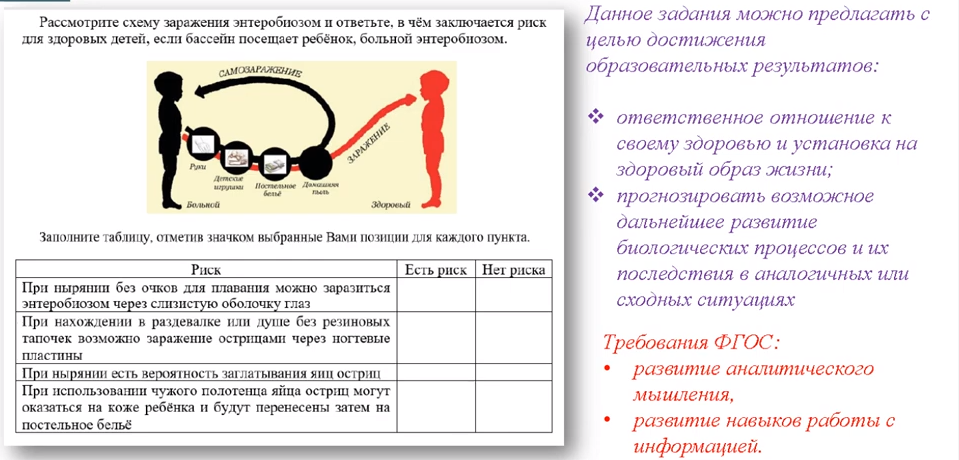 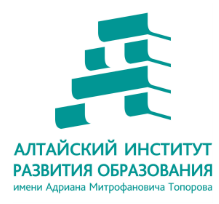 Применение готовых заданий на уроке
Выбрать класс
Проанализировать содержание предлагаемых открытым банком заданий по ЕНГ и отобрать «необходимые»
Определить при изучении какой темы целесообразно использовать задание
Определить на каком уроке в рамках данной темы буду использовать это задание
Продумать цель использования задания на уроке
Определить этап урока, на котором будет организована работа с заданием
Продумать приёмы организации работы учащихся с заданием
Возможности использования заданий из открытого банка ИСРО РАО:
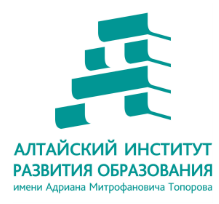 - при реализации ФРП учебного предмета «География» в 5 - 7 классах.
Пример использования комплексного задания «Бора» на одном из этапов урока географии с целью формирования ЕНГ обучающихся:
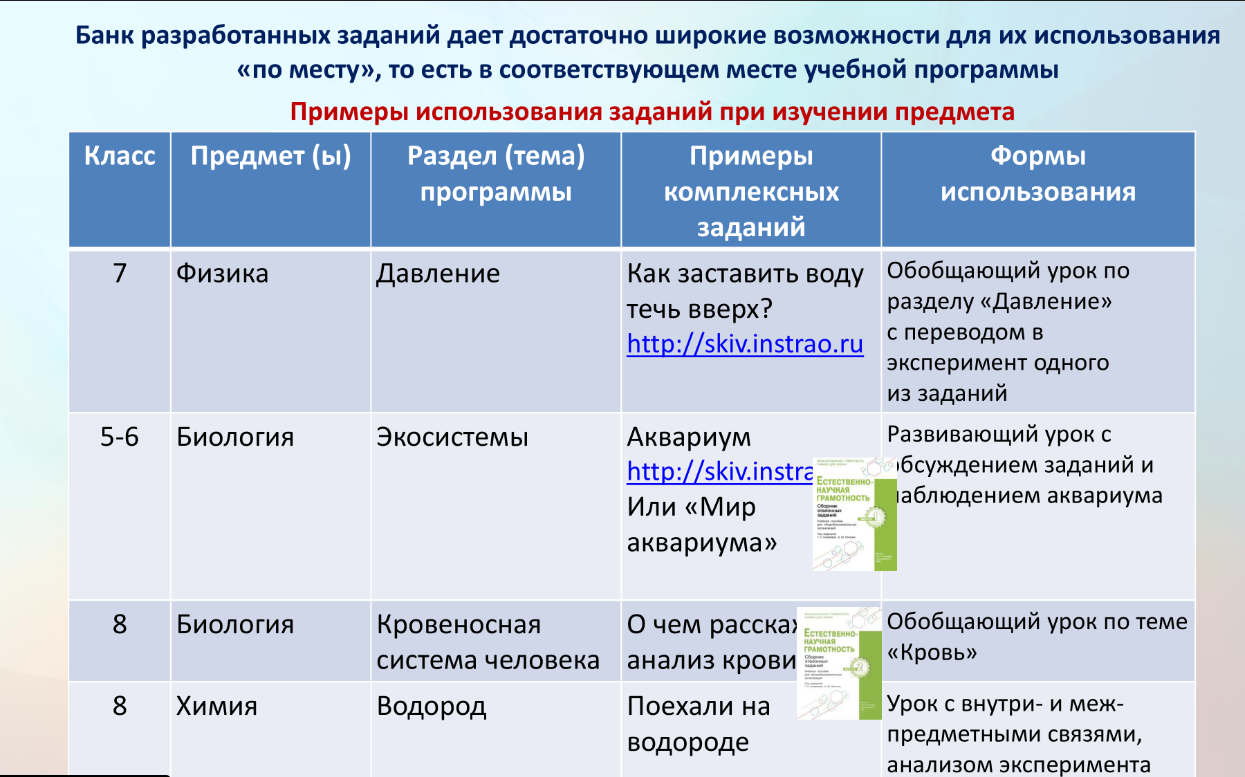 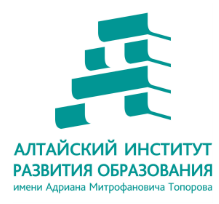 Формирование ЕНГ – это не только использование заданий в формате PISA, но и формирование у учащихся естественно-научного стиля мышления
При помощи проблемной подачи материала
Превращения лабораторных и практических работ в исследовательский формат
При помощи заданий практико-ориентированного типа
Возможности использования заданий из открытого банка для проведения эксперимента
Пути выполнения задания:
1) вначале выполняется его текстовая часть, затем учащимся предлагается спланировать эксперимент с банками (результат можно наблюдать в конце урока) 

или 

2) вначале учащимся самим предлагается   спланировать и провести эксперимент с банками, а затем в качестве вывода по его результатам выполнить текстовое задание с выбором ответа.

 В этом, втором случае можно поменять порядок отдельных заданий в рамках комплексного задания и сделать это задание последним.
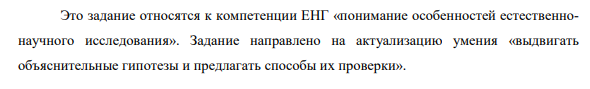 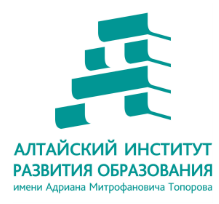 Возможности использования заданий из открытого банка для проведения эксперимента
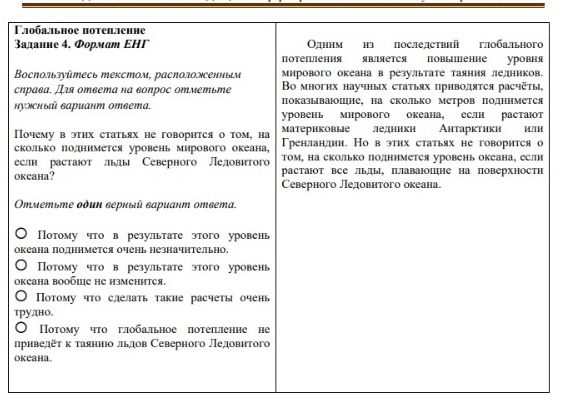 Компетенция ЕНГ: «понимание особенностей естественно-научного исследования». Учащимся необходимо продемонстрировать процедурные знания о проведении экспериментов и умение «предлагать или оценивать способ научного исследования данного вопроса».
компетенция ЕНГ «научное объяснение явлений»;    умение: применение соответствующих естественно-научных знаний для объяснения явления. Для выполнения задания учащимся необходимо вспомнить о физических законах плавания тел и соотнести знание физических законов с реальным природным явлением
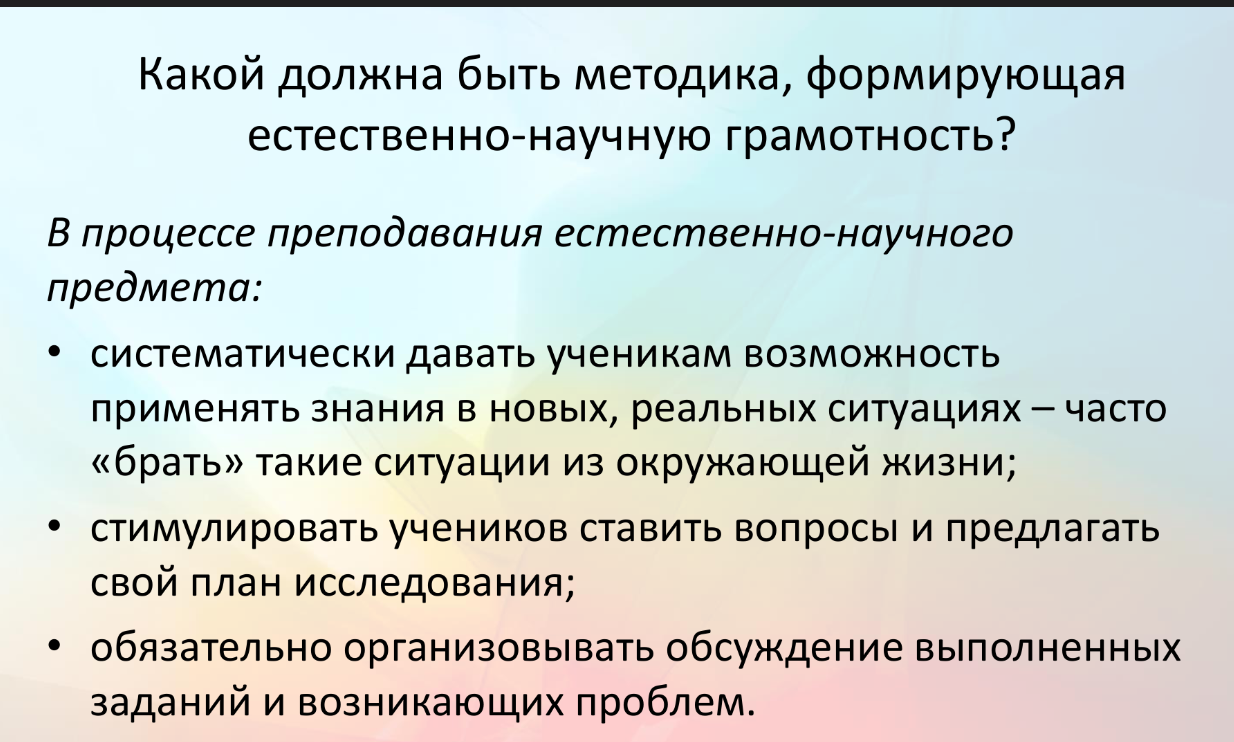 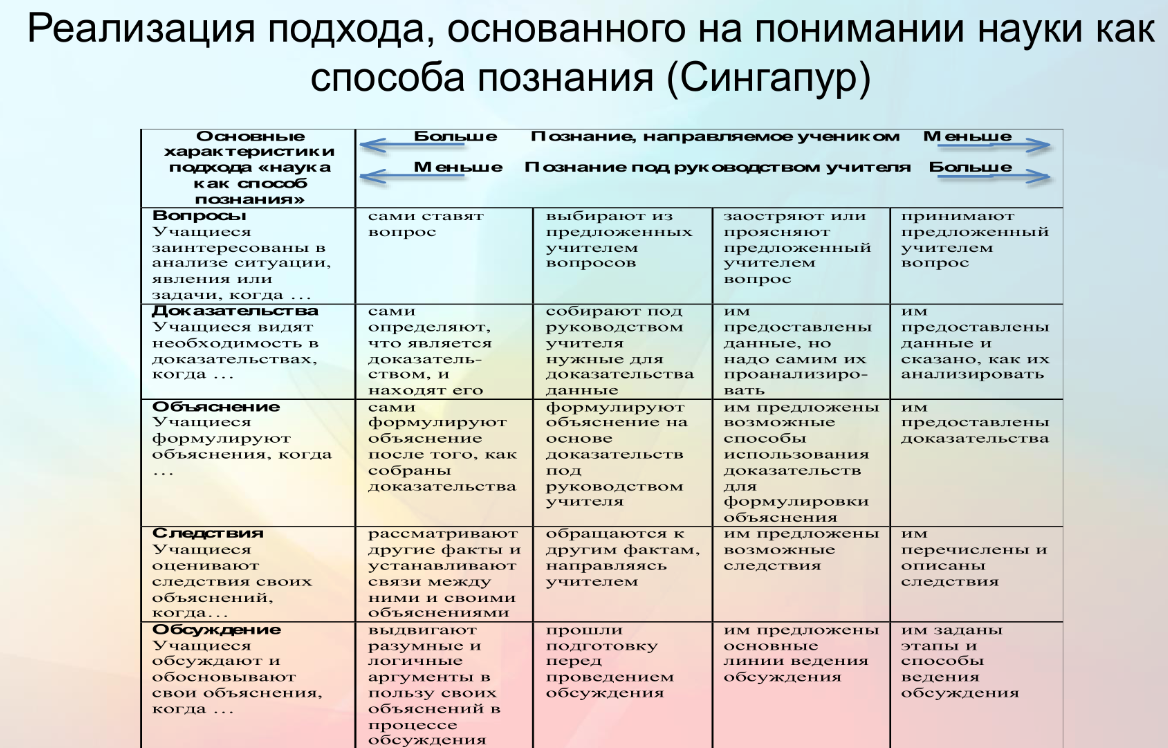 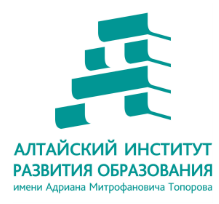 Типы уроков
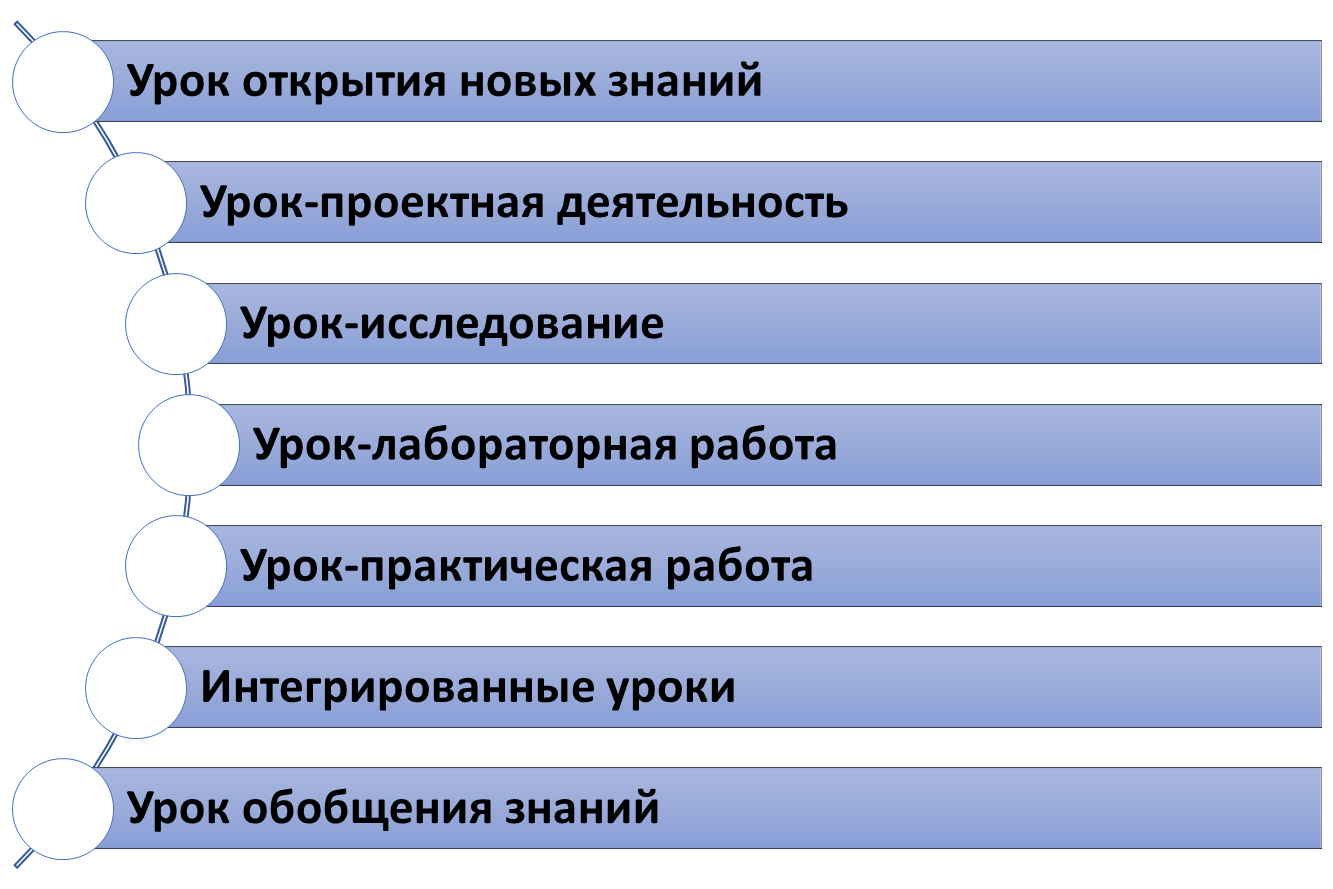 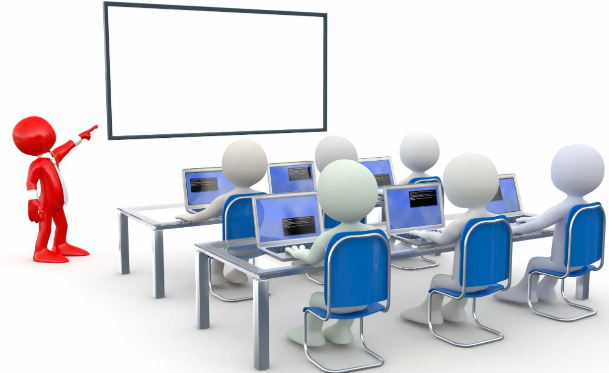 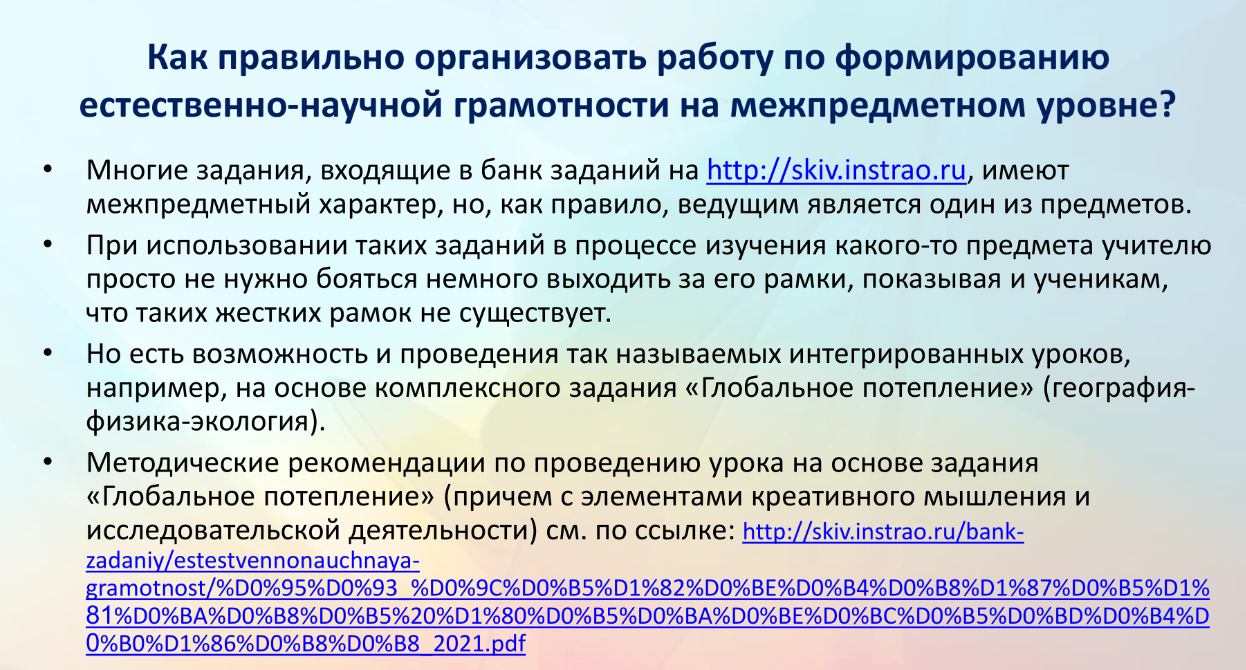 С чего начать/продолжить?
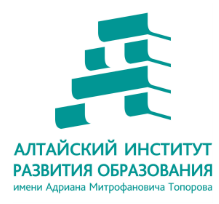 Консультация со школами-участниками федеральной диагностической работы по итогам проведения диагностических работ по естественно-научной грамотности
Шорина анна Александровна – доцент кафедры ЕНО